Some thoughts on Future Reforms
Merging third sector entities
David McLay
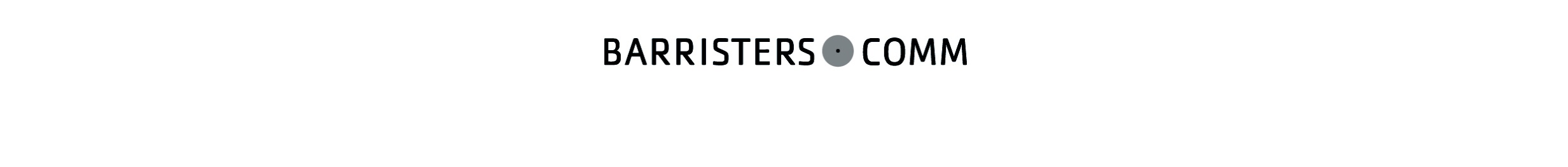 Timeline – I was dreaming (in 2003)
2005-2008	Charities registration
2009-10	Financial Reporting
2012		Charity Definition and other reforms
TIMELINE IN 2012 – still dreaming
Charity registration cases aplenty
Financial reporting reforms soon (?)
Law Commission Trusts Project (stage 2 – Charitable Trusts Act) to commence in near future (Stage 1 began in March 2009)
NZLC IP19 ( Nov 2010) , para. 1.7
MERGERS IN THE THIRD SECTOR
Until registration under Charities Act was completed, the scale of the charitable sector within the Third Sector was the subject of speculation
Mergers and demergers were anticipated (in 2005-08)
Key issues in mergers
Charitable Trusts Act 1957 has charitable scheme procedure in Part 3 (and Part 4 for voluntary contribution schemes)
Although Part 3 schemes are usually amending charitable trusts and rectifying drafting errors
Issues of time and of scope, as well as archaic statutory language and structure
Time issue
High Court originating application cannot be filed until Attorney General’s Report has been received
No time limit for most charitable schemes
Exceptions in:
Anglican Church Trusts Act 1981 (s.15(2), 90 days)
Methodist Church of New Zealand Trusts Act 2009 (s. 12(2), 90 days)
Presbyterian Church Property Amendment Act 1996, (s.14(1), 90 days)
Roman Catholic Bishops Empowering Act 1997 (s. 18(2), 90 days)
What about a general exception?
Mergers of different entity types
Re Tuhoe Charitable Trust Board [2012] NZHC 1952 permitted amalgamation (under a charitable scheme) of part of a Māori Trust Board with two charitable trusts
Part 15 of Companies Act 1993 should enable schemes of arrangement including other Third Sector entities, but the 1993 drafting seemed to exclude that possibility
Judicative Modernisation Bill
From 1 March 2017, Part 15 applies to “an association” (s. 235)
Section 2 defines “association” to mean “a body corporate (other than a … body corporate that may be put into liquidation under or in accordance with the Act under which it is incorporated or registered)”
Schedule 11 applies
Reform needed
Cumbersome processes in Charitable Trusts Act
A new process possibly could involve approval by an administrative tribunal, although there are often affected third parties so that Court approval is desirable